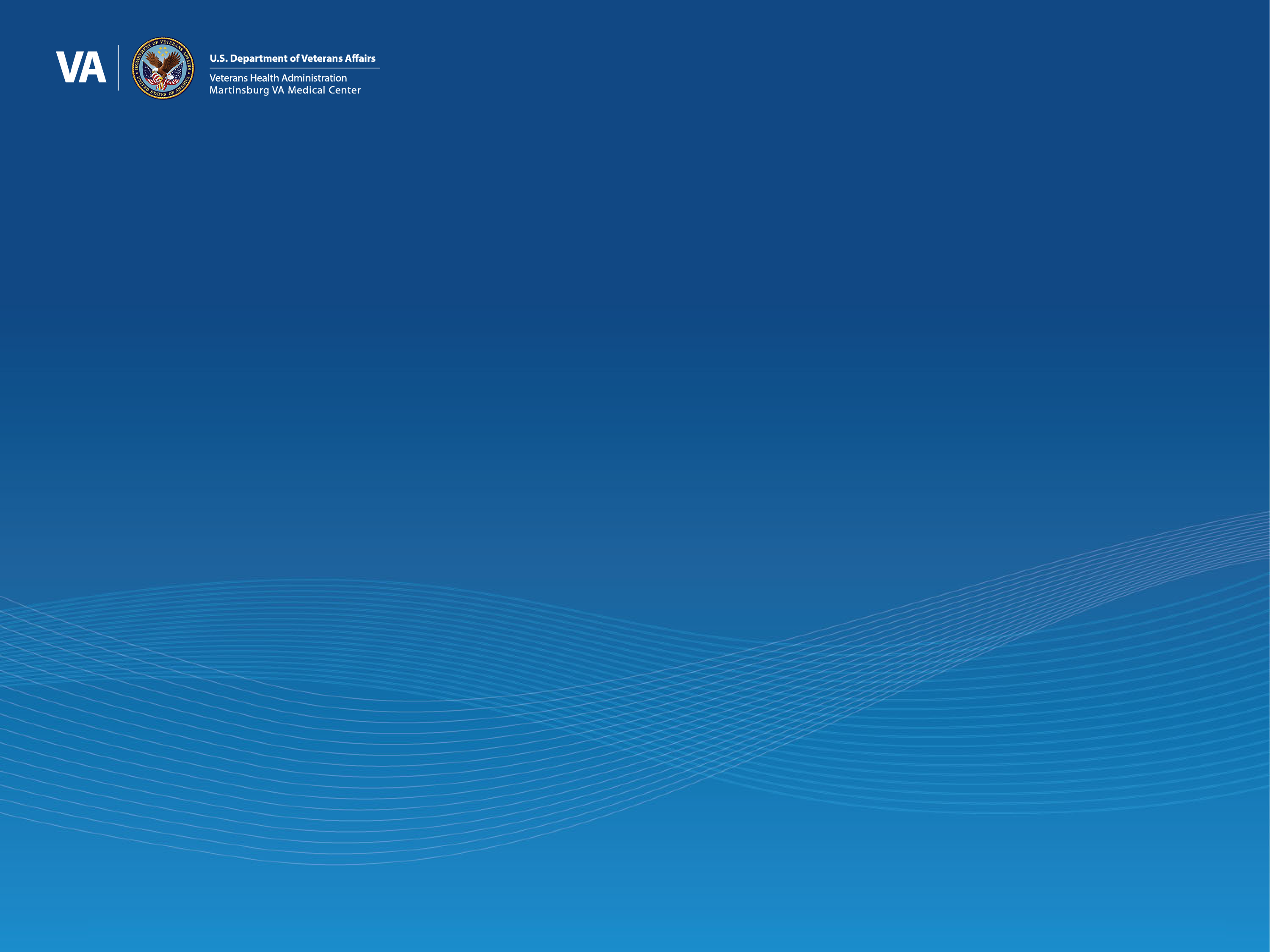 Martinsburg VAMC 
Emergency Management
March 31, 2023
Tom Thompson
Emergency Management – Associate Director
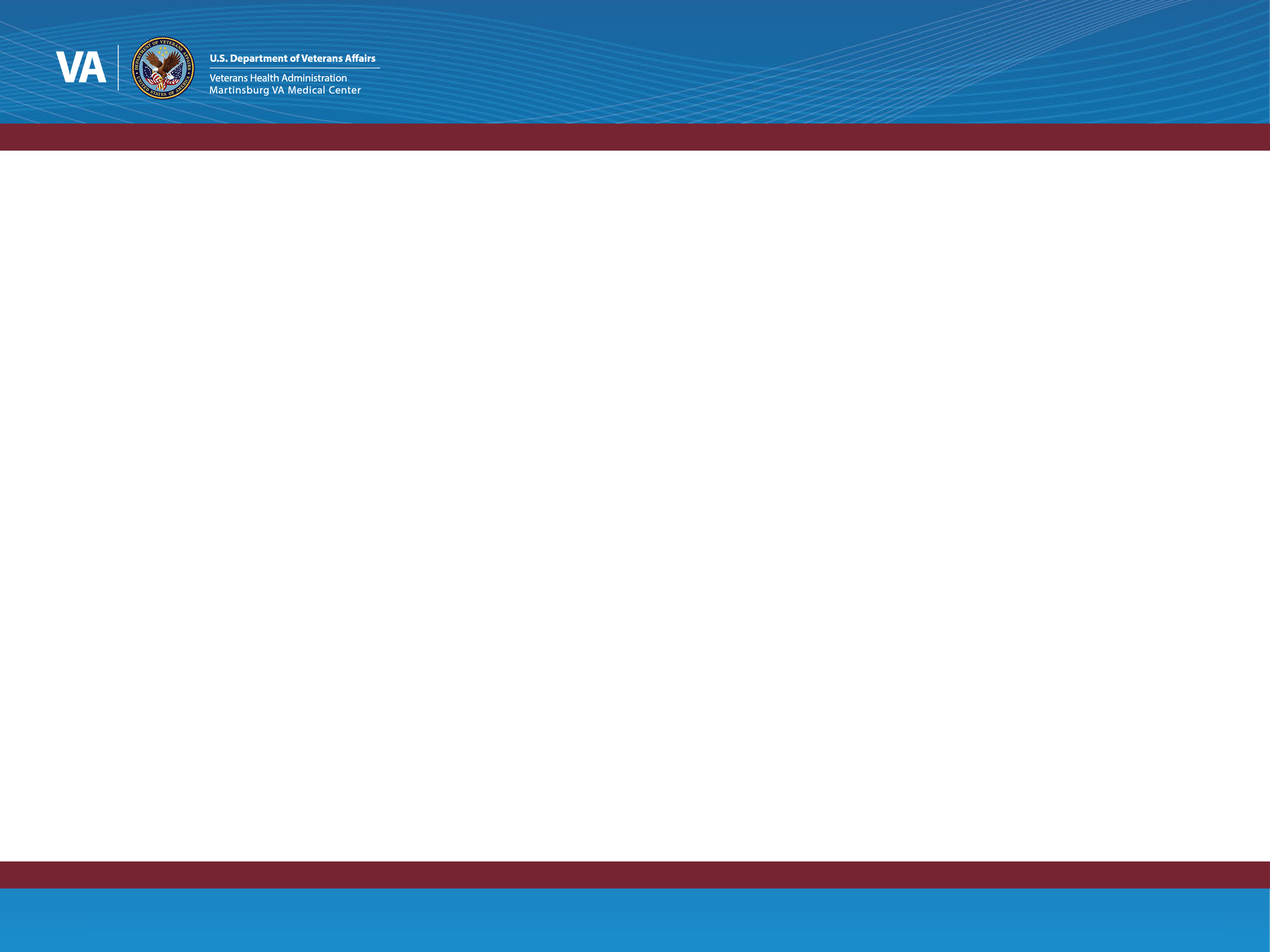 Martinsburg VAMC Emergency Management Office Mission 

The Martinsburg VAMC Emergency Management Office will prepare, plan, and manage the comprehensive emergency management program; coordinate response and recovery from all-hazard events; strive to increase the safety of patients, staff, and resources; and provide for the continuity of hospital operations in the event of an emergency.
3/14/2023
2
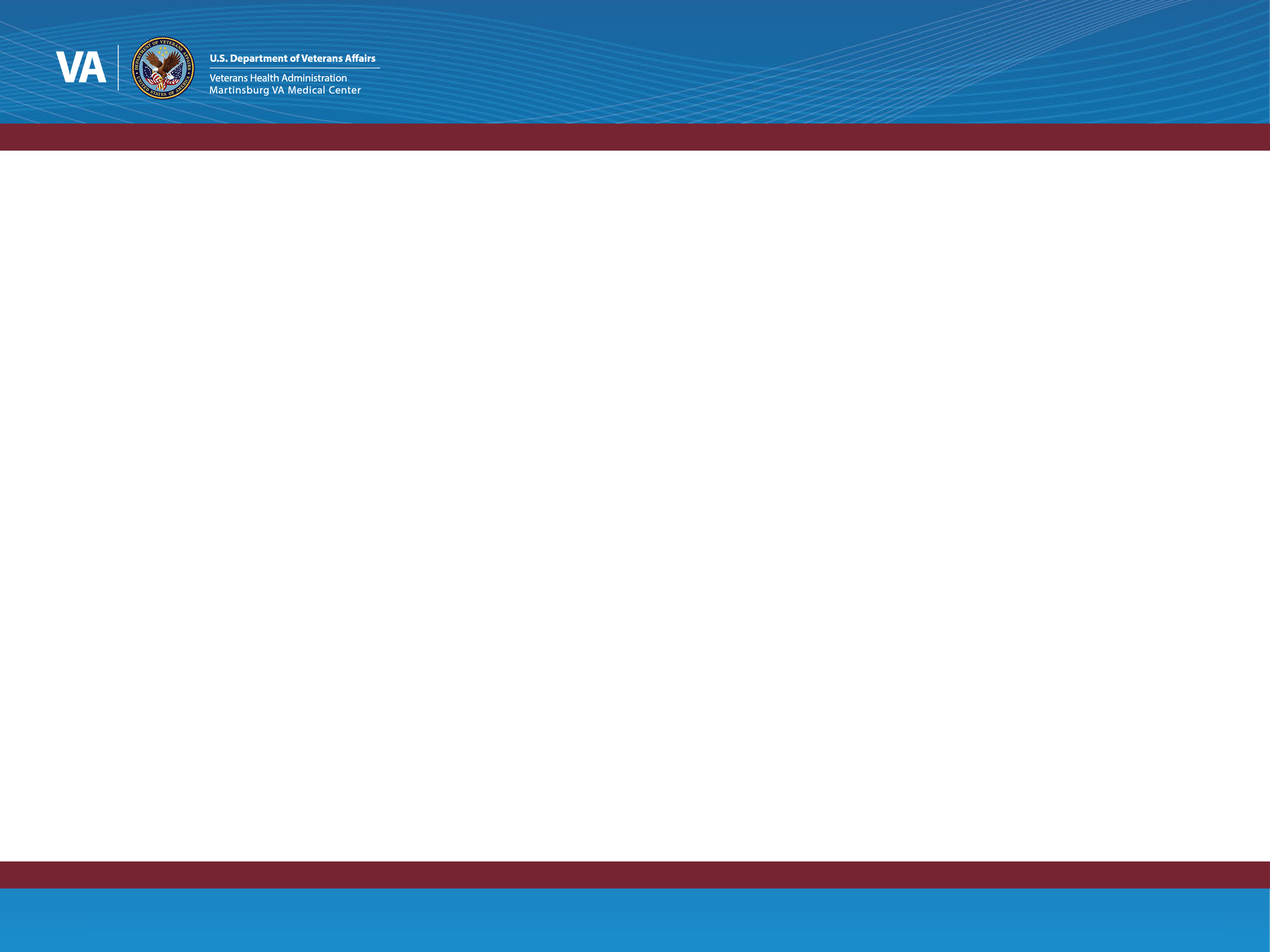 Incident Command Training & Courses
The following positions require completion of the NIMS courses identified below:
3/14/2023
3
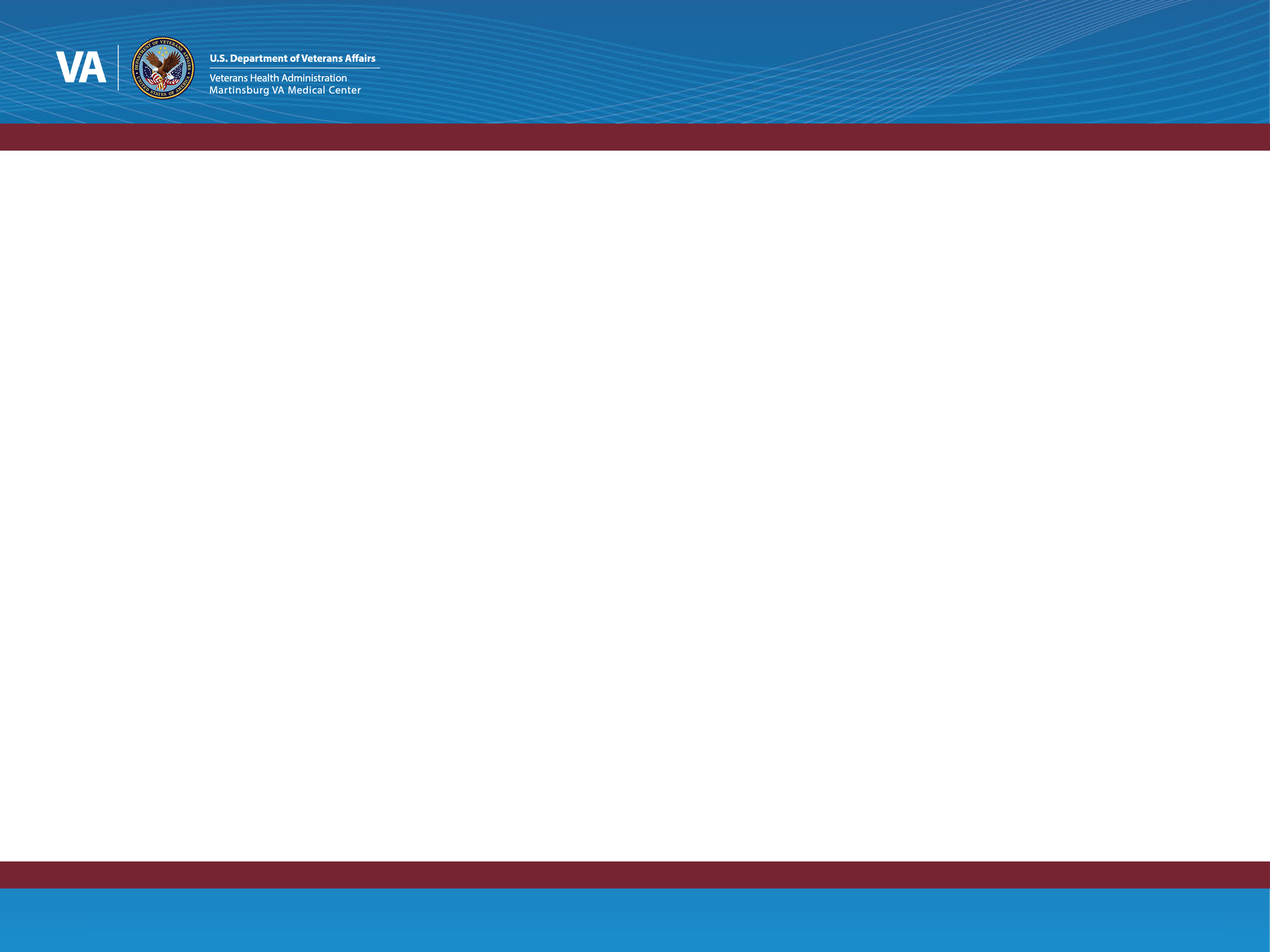 Incident Command Training & Courses (cont.)
ICS Personal Qualification System (General Staff)
WV Public Safety Training Division
IS 100,200, 700, 800
ICS 300
ICS 400
HSEEP
3/14/2023
4
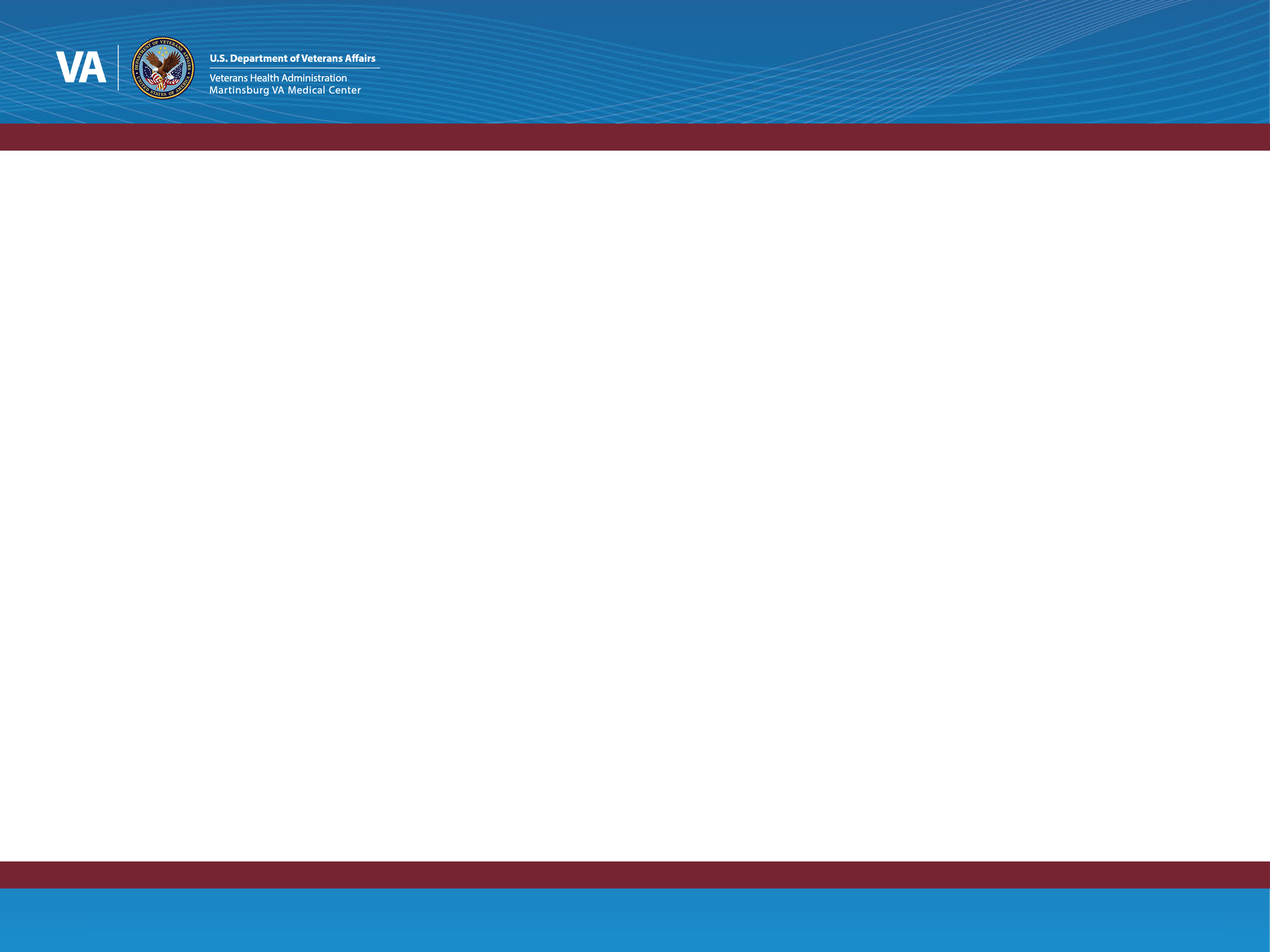 Veteran Affairs Fourth Mission
VA’s “Fourth Mission” is to improve the Nation’s preparedness for response to war, terrorism, national emergencies, and natural disasters by developing plans and taking actions to ensure continued service to Veterans, as well as to support national, state, and local emergency management, public health, safety and homeland security efforts.

Emergency Support Function #8
3/14/2023
5
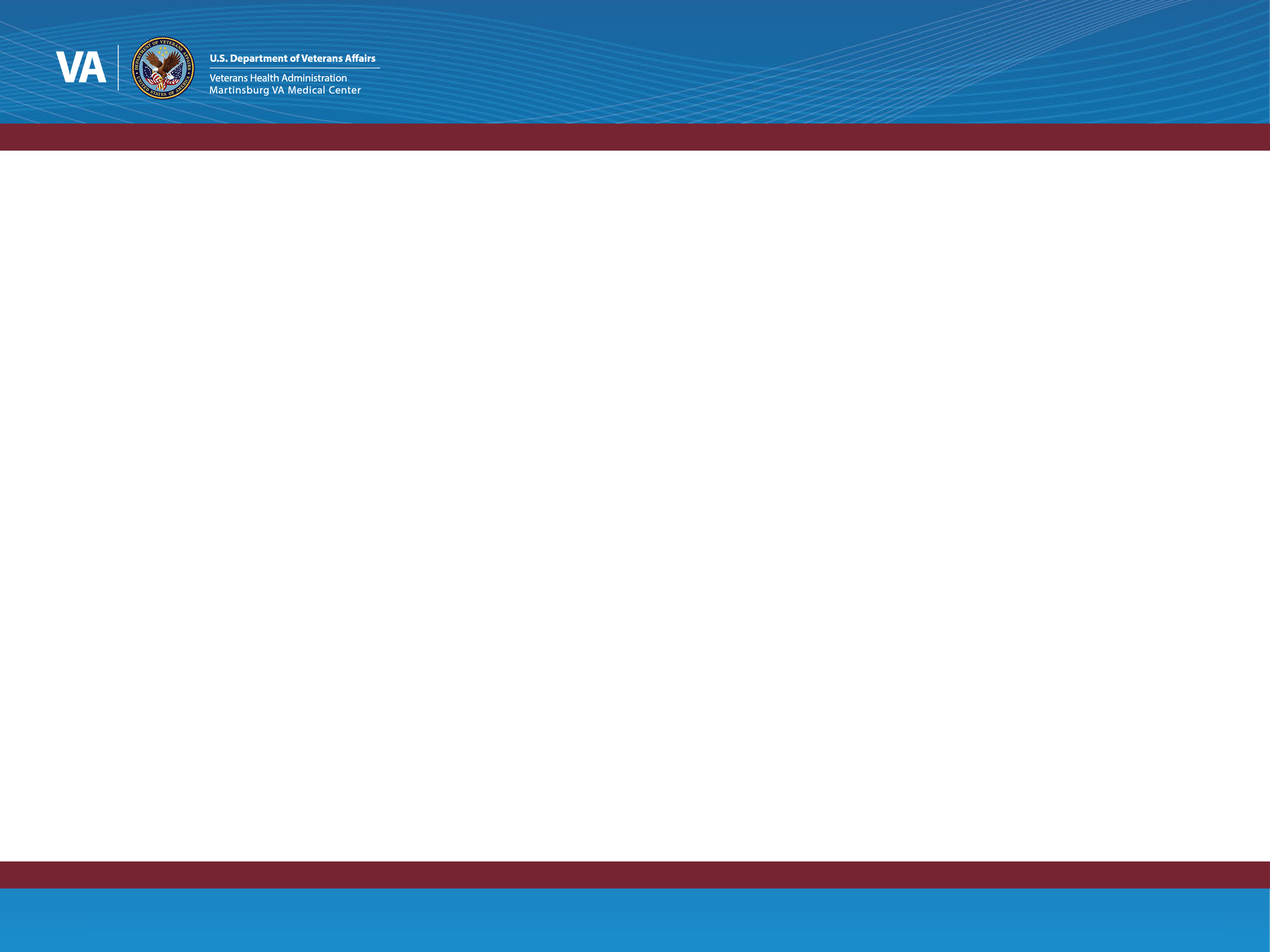 Disaster Emergency Medical Personnel System (DEMPS)

DEMPS is the VHA program for deployment of clinical and non-clinical staff to an emergency or disaster.
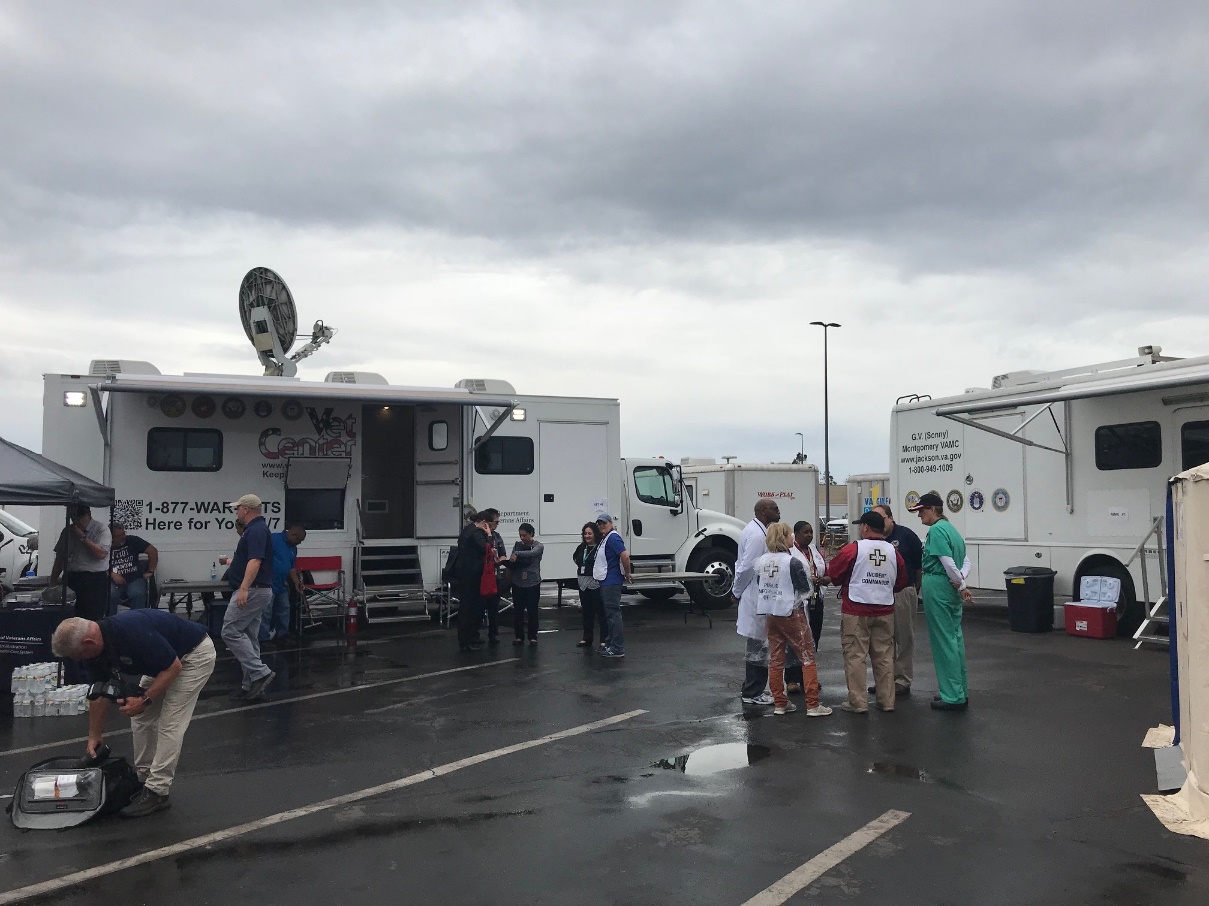 3/14/2023
6
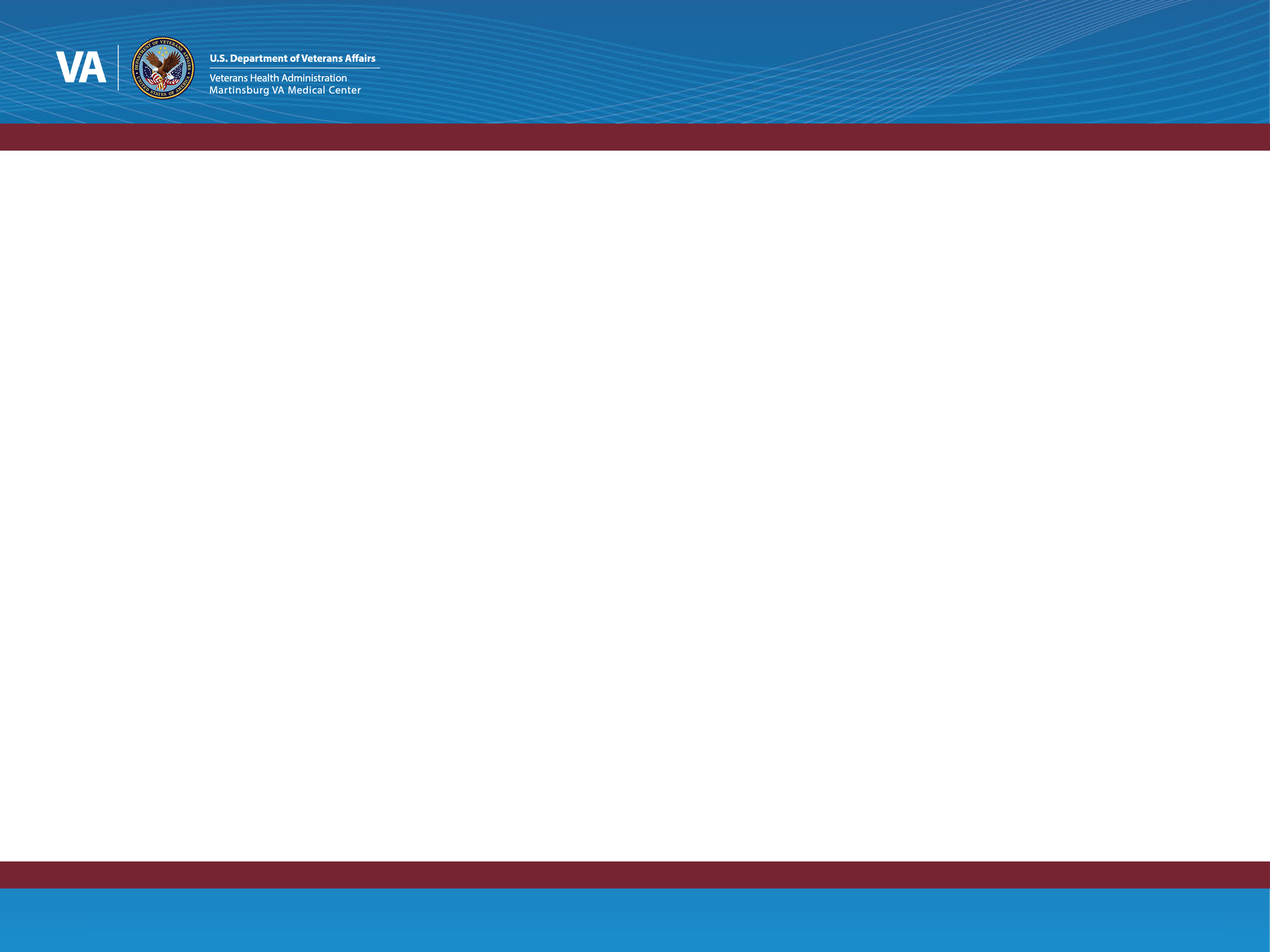 Medical Center Volunteer Teams
Hospital Emergency Response Team (HERT)

The Martinsburg, WV VAMC HERT is a volunteer contingency response capability supporting all MVAMC. The HERT is comprised of staff from a variety of backgrounds and is open to clinical and non-clinical employees who meet membership criteria
3/14/2023
7
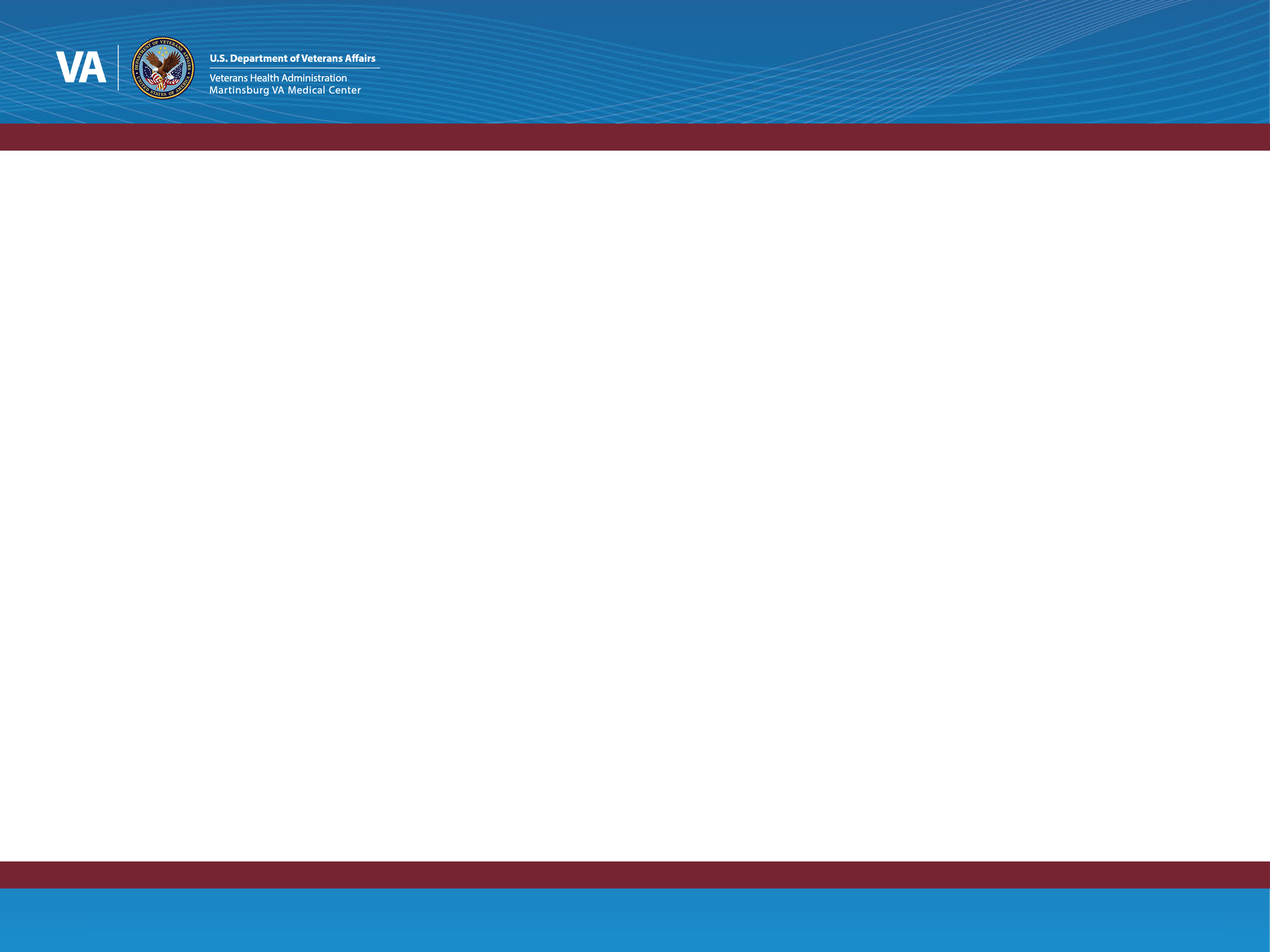 HERT
Decontamination Team
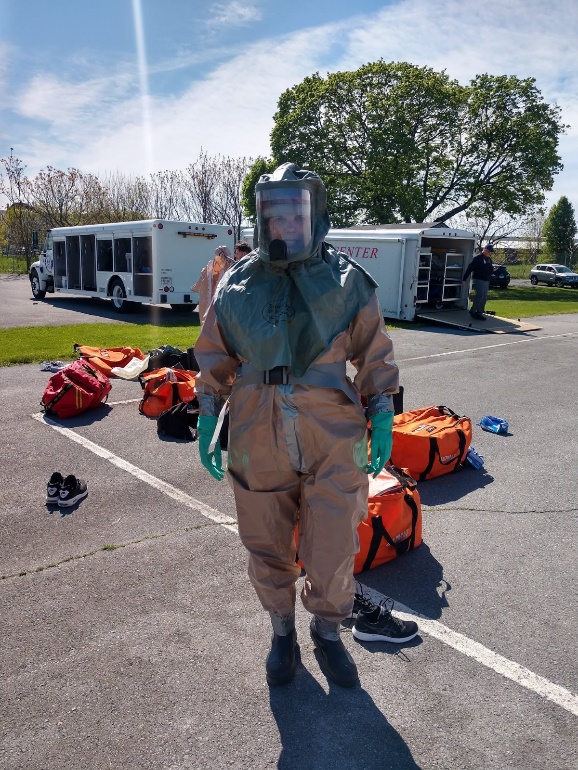 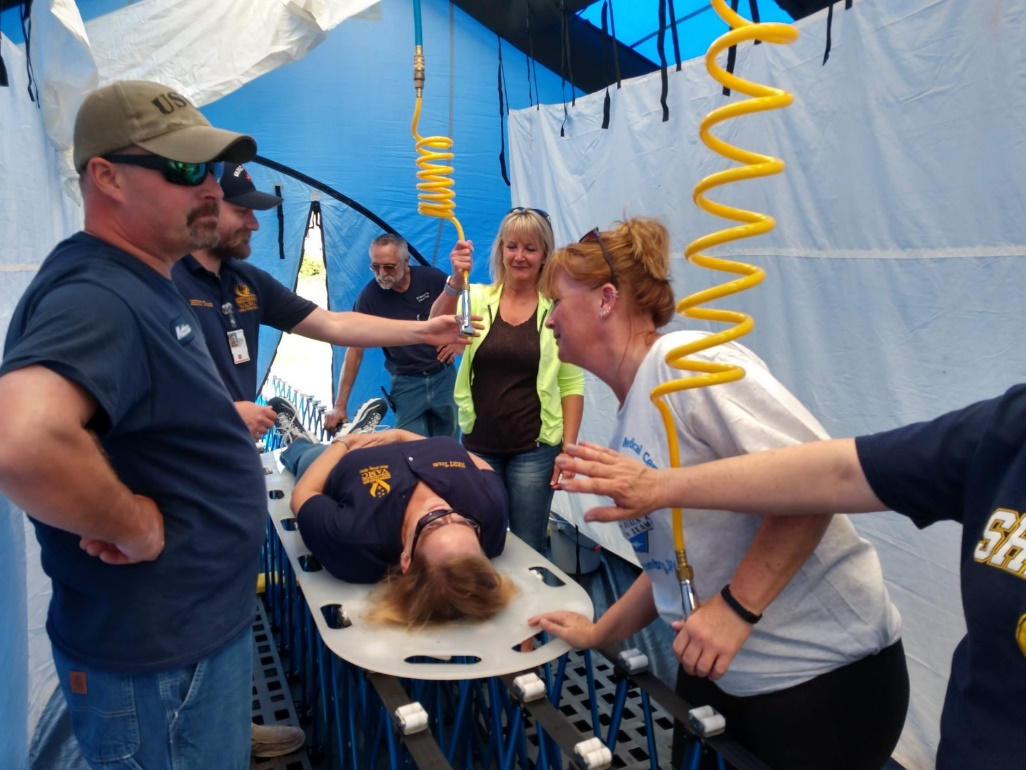 3/14/2023
8
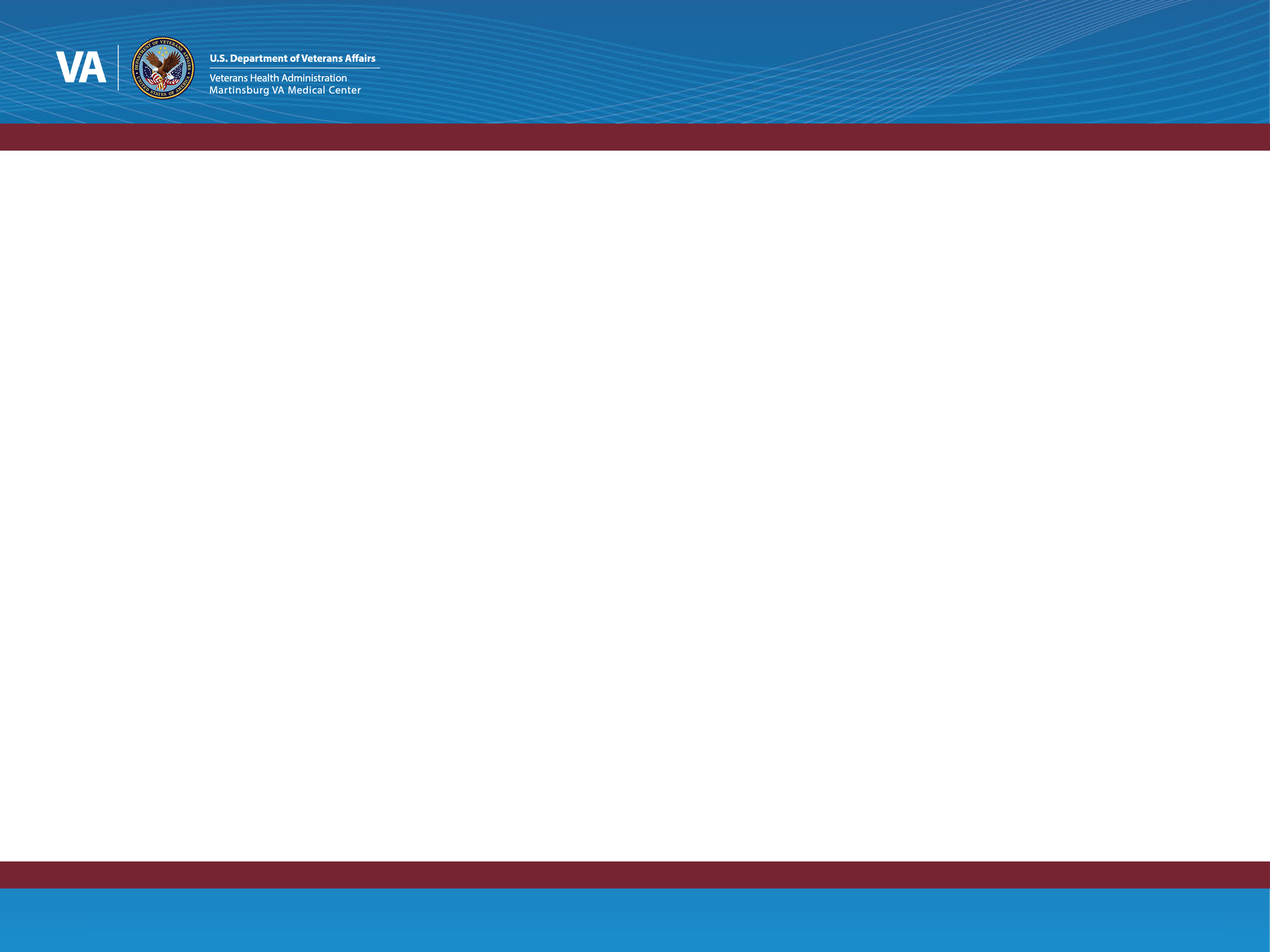 HERT
Dual Use Vehicle Team (DUV)
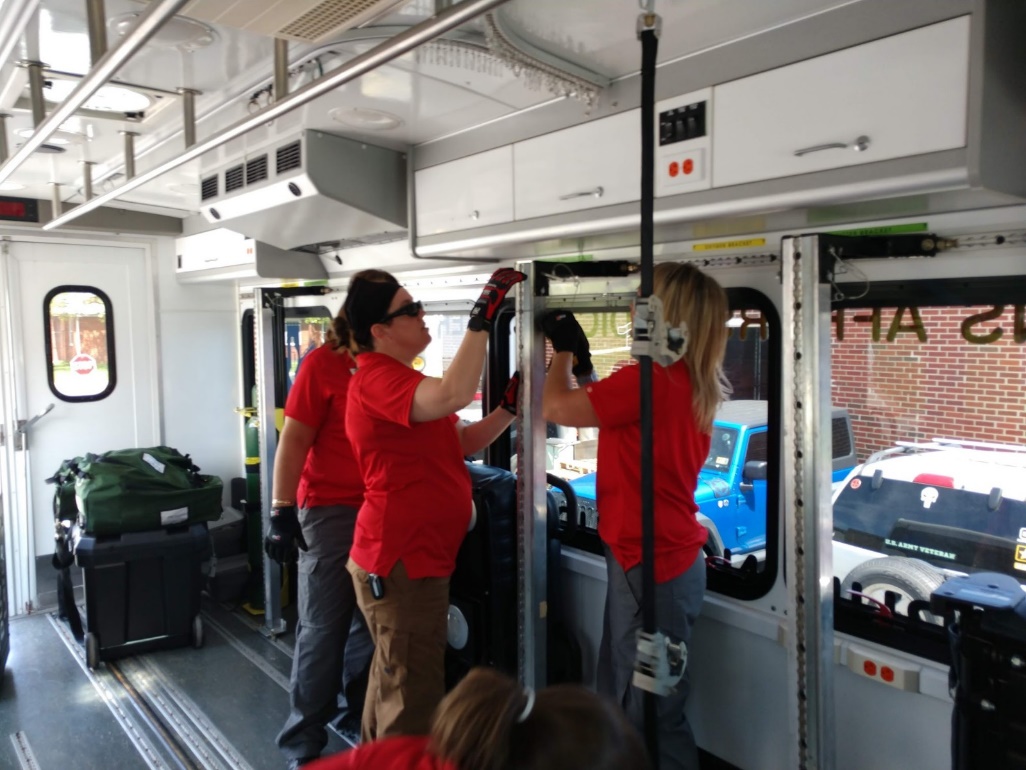 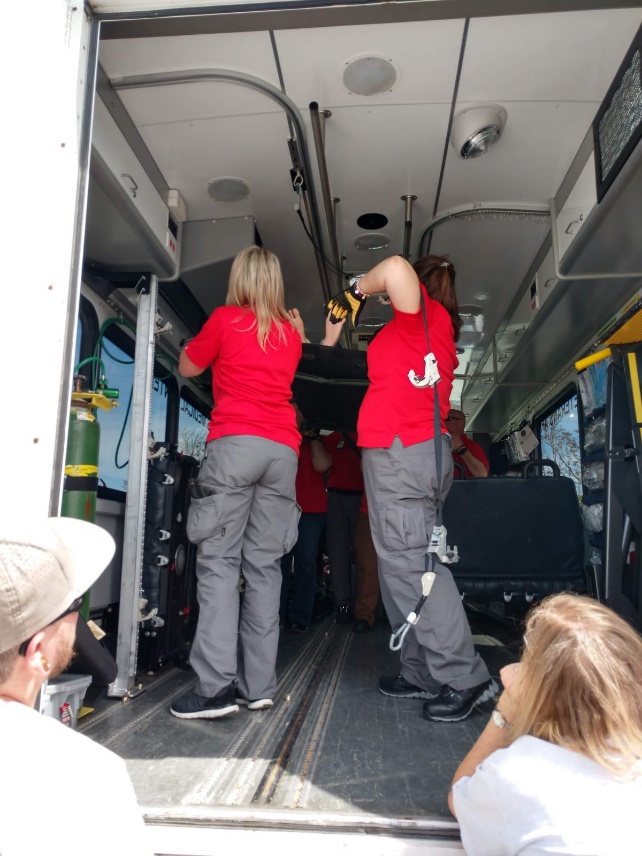 3/14/2023
9
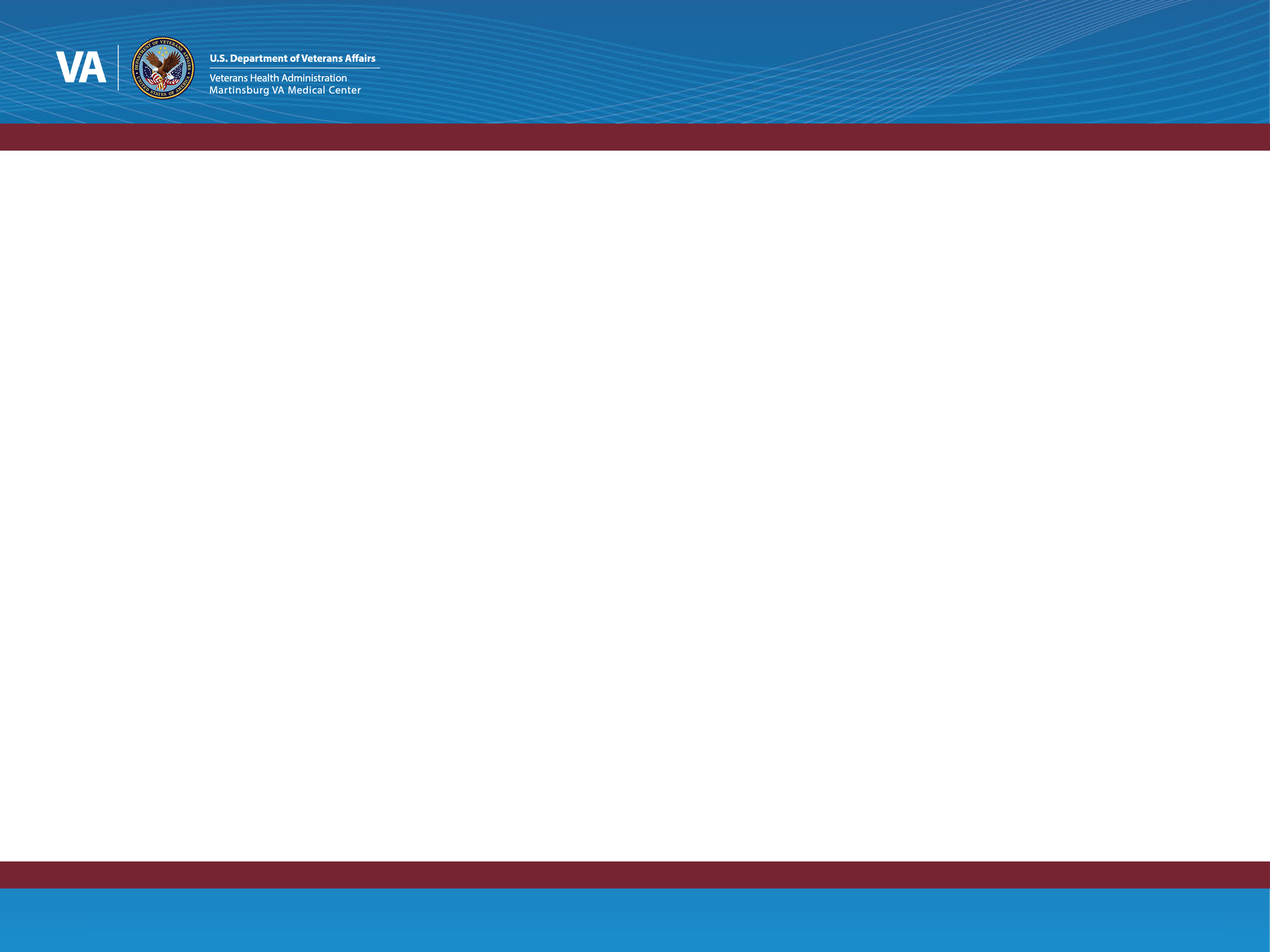 HERT
Infectious Disease Response Team (IDRT)
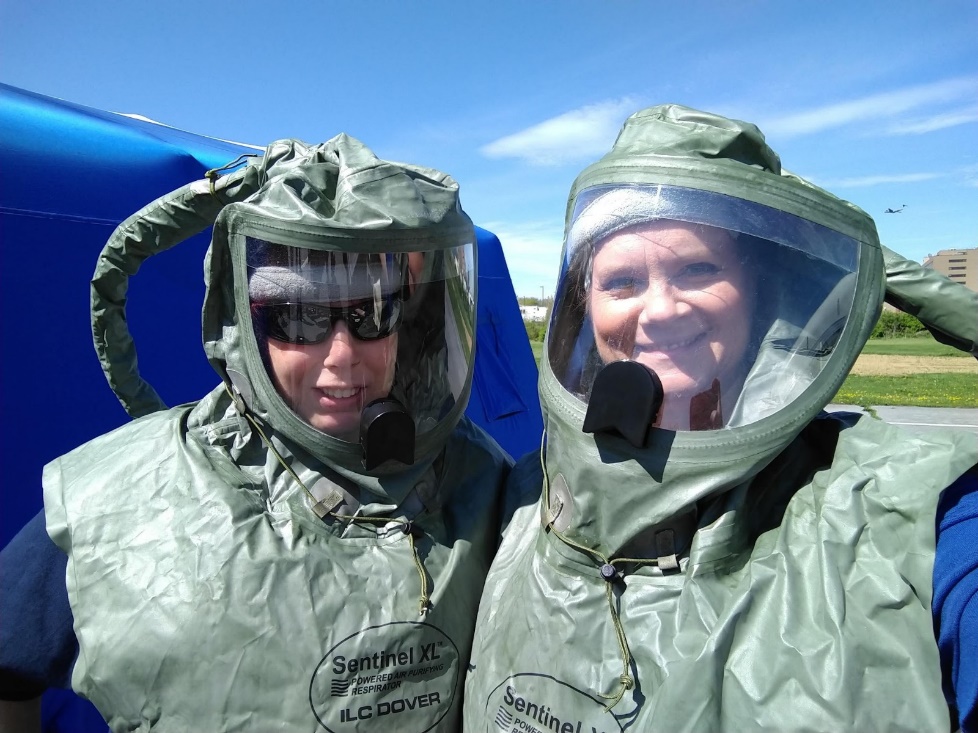 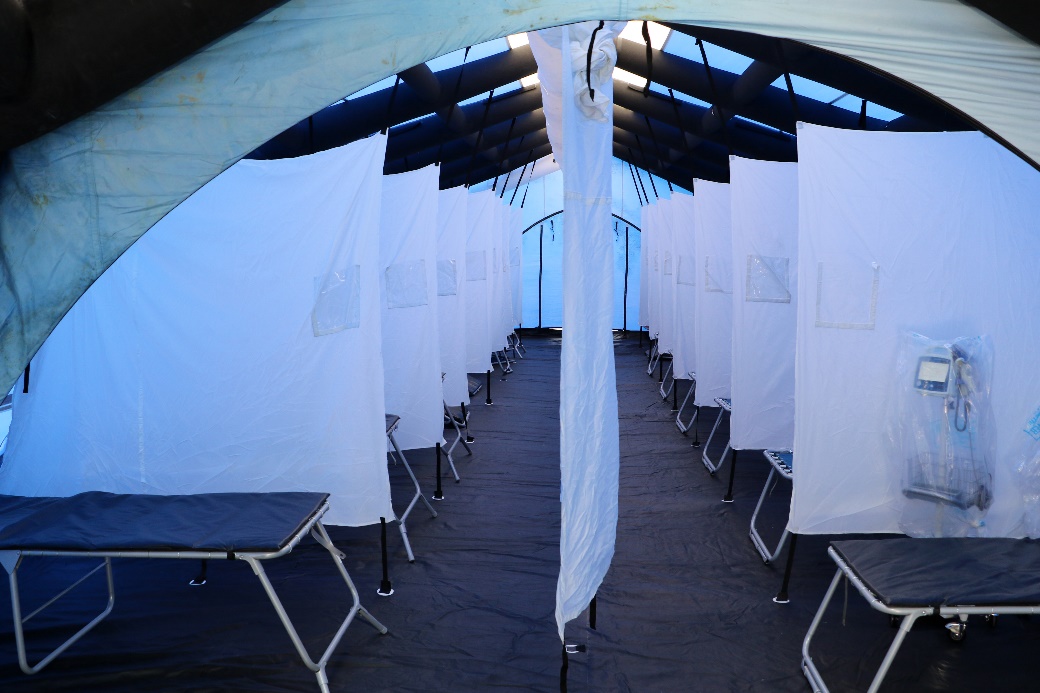 3/14/2023
10
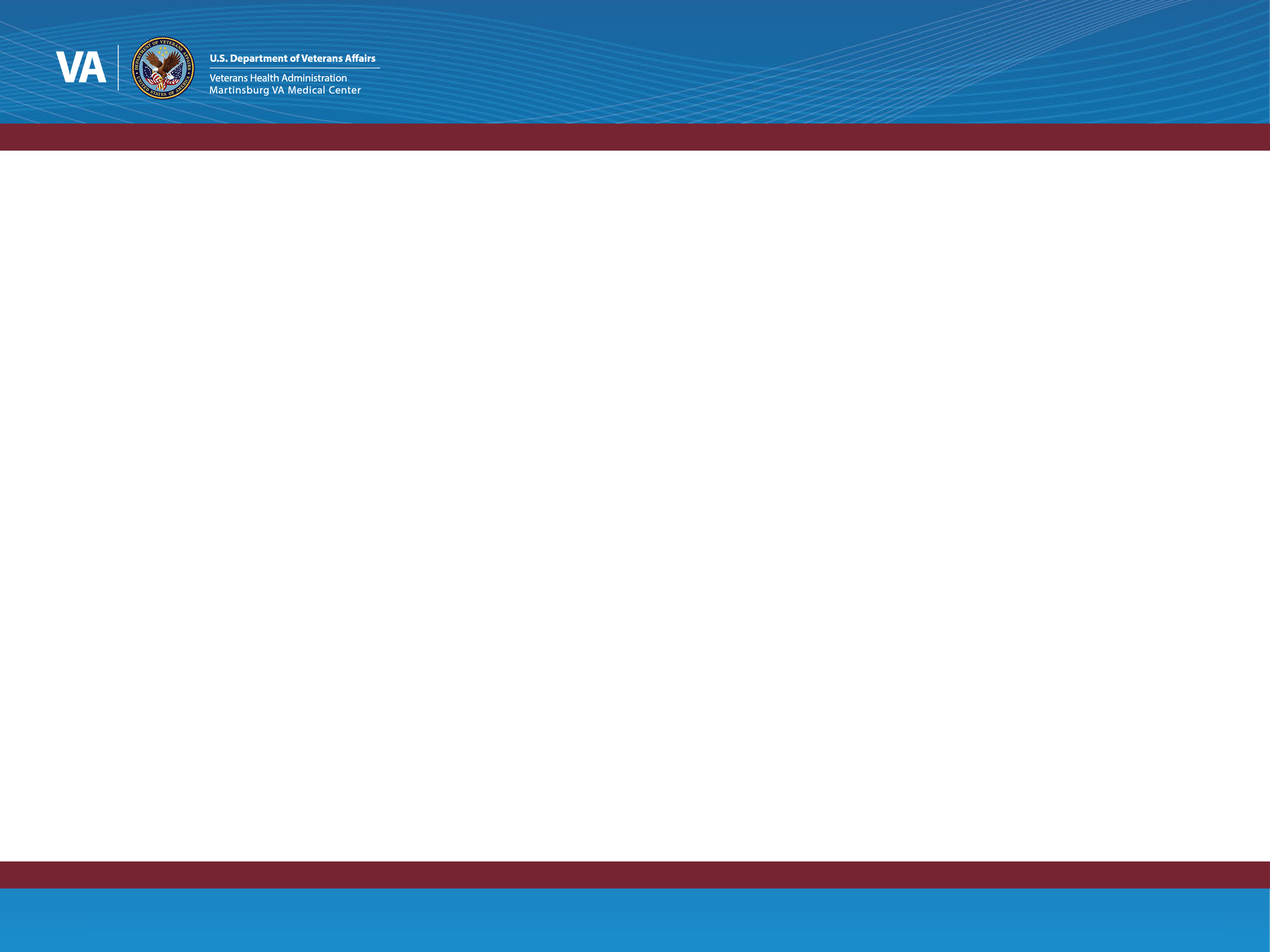 HERT
Police Augmentee
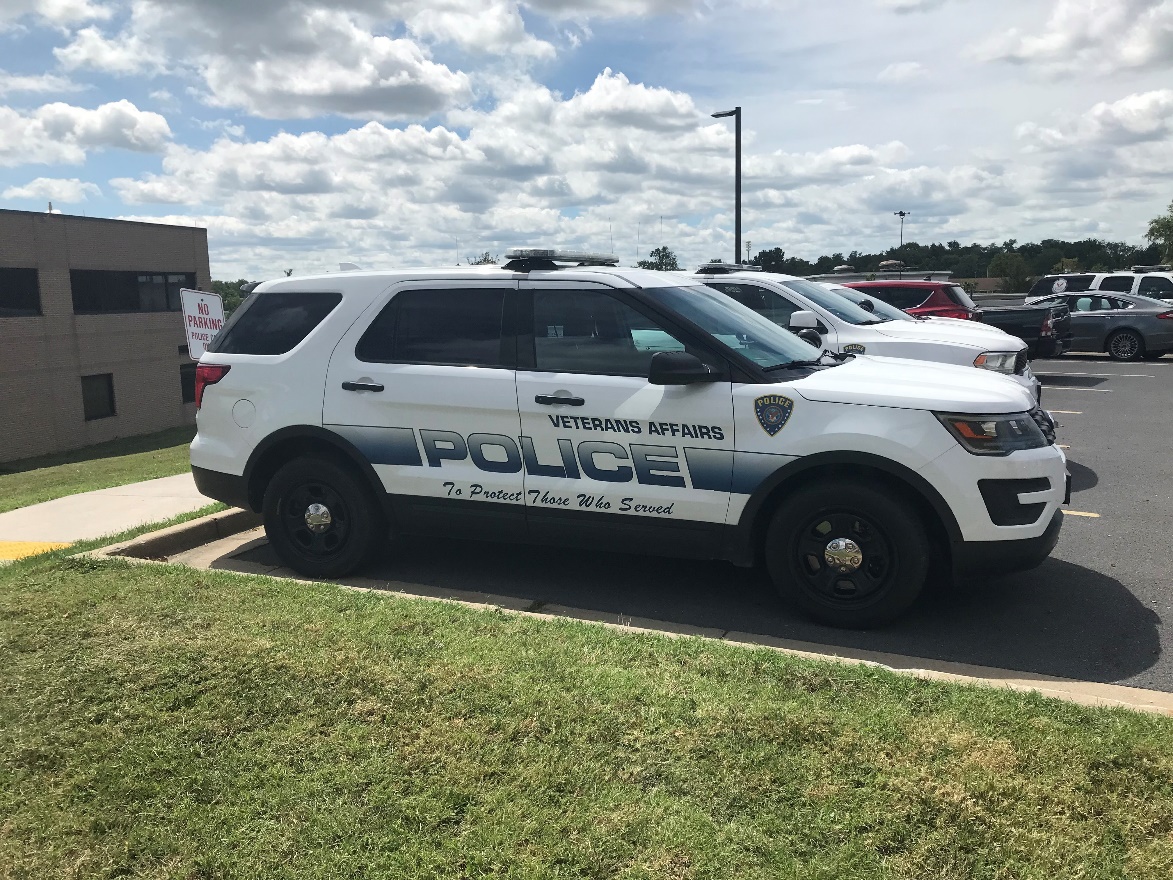 3/14/2023
11
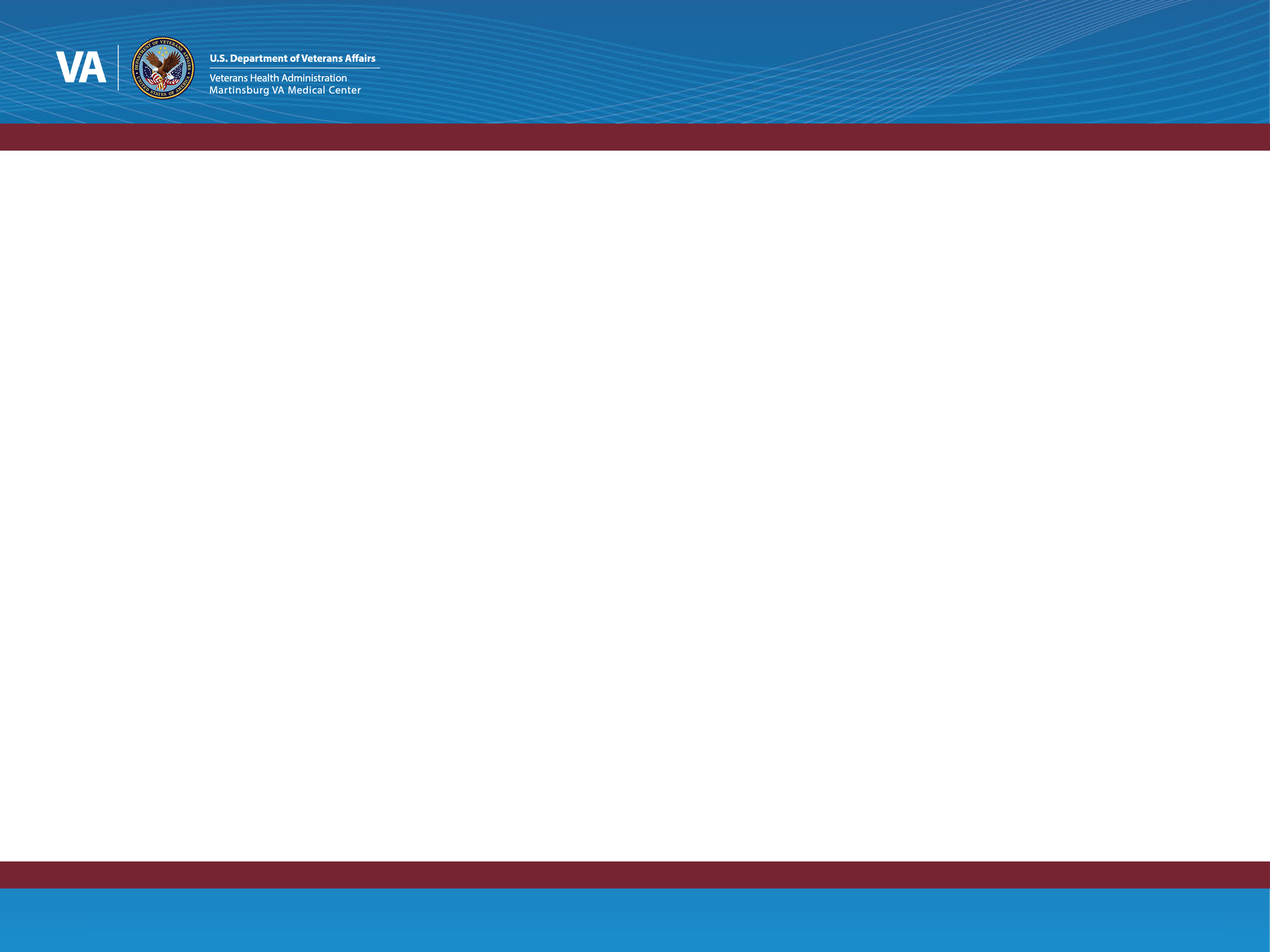 Other Support Available 

 Zumro & Texas Shelters
 Isolation Pod
 Mobile Morgue
3/14/2023
12
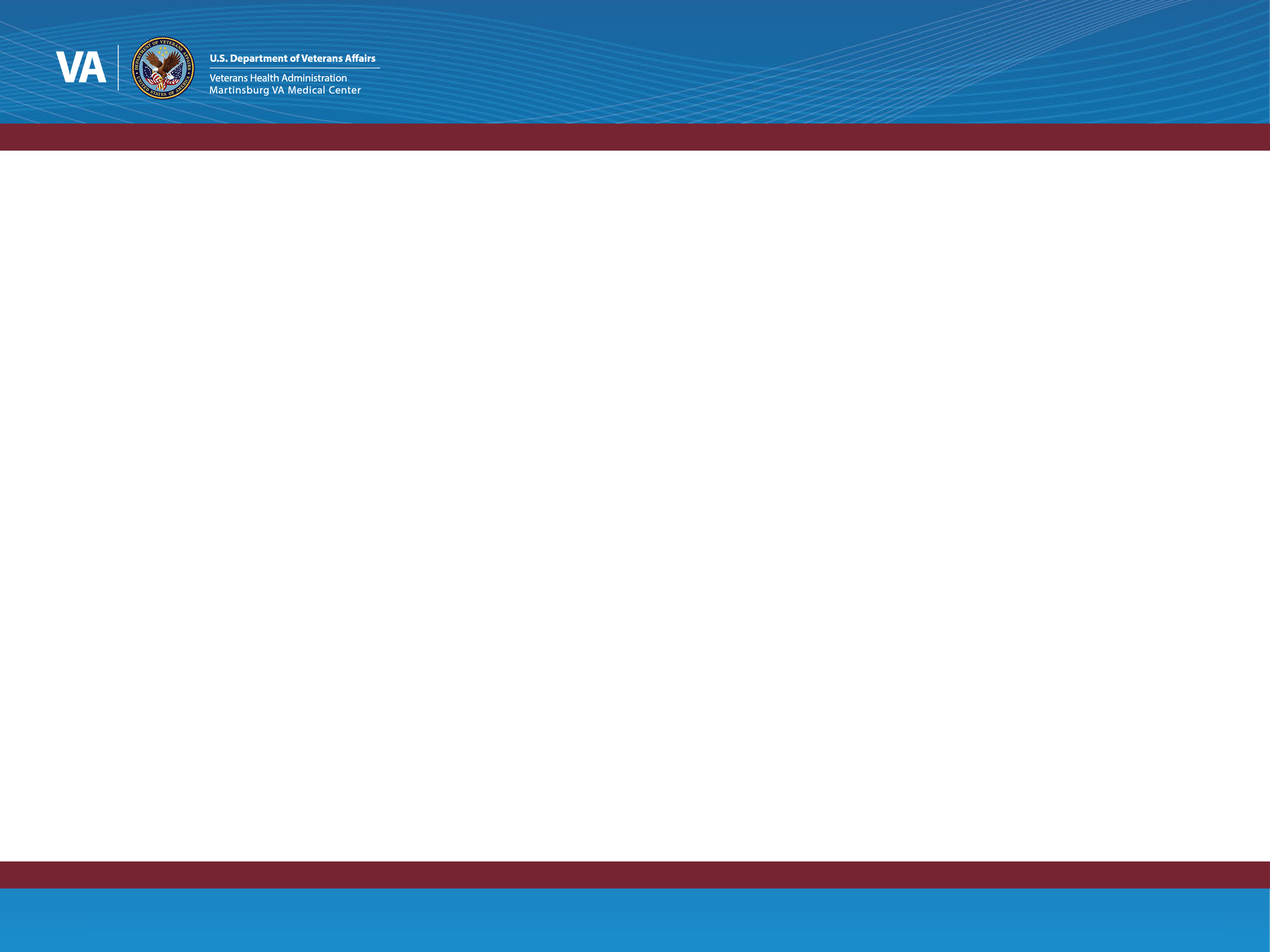 Questions

For more information on the Martinsburg VAMC Emergency Management office:
(304) 263-0811 ext. 1234 or
 MWV-EmergencyManagement@va.gov
3/14/2023
13